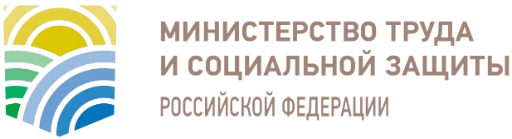 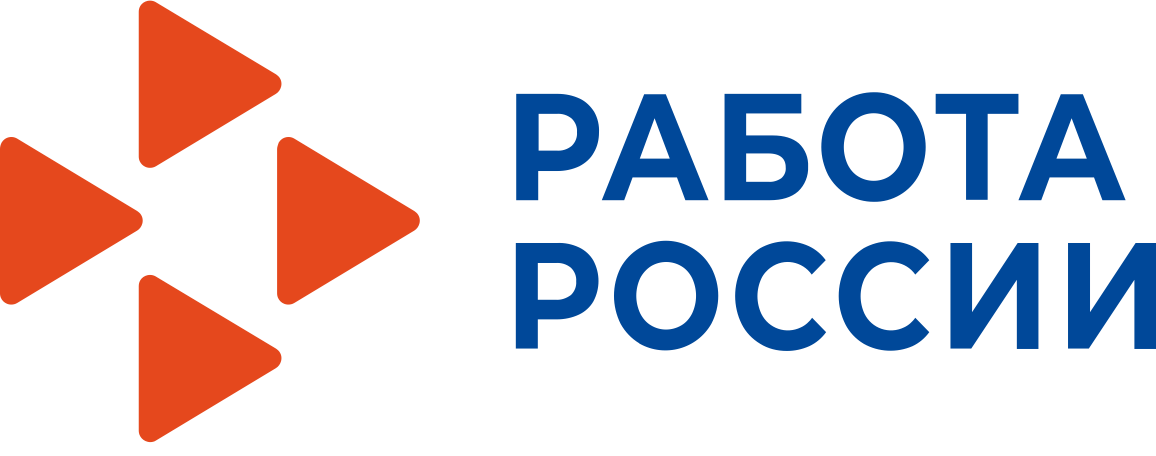 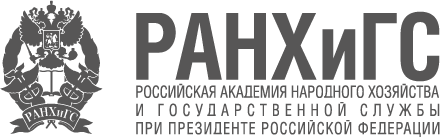 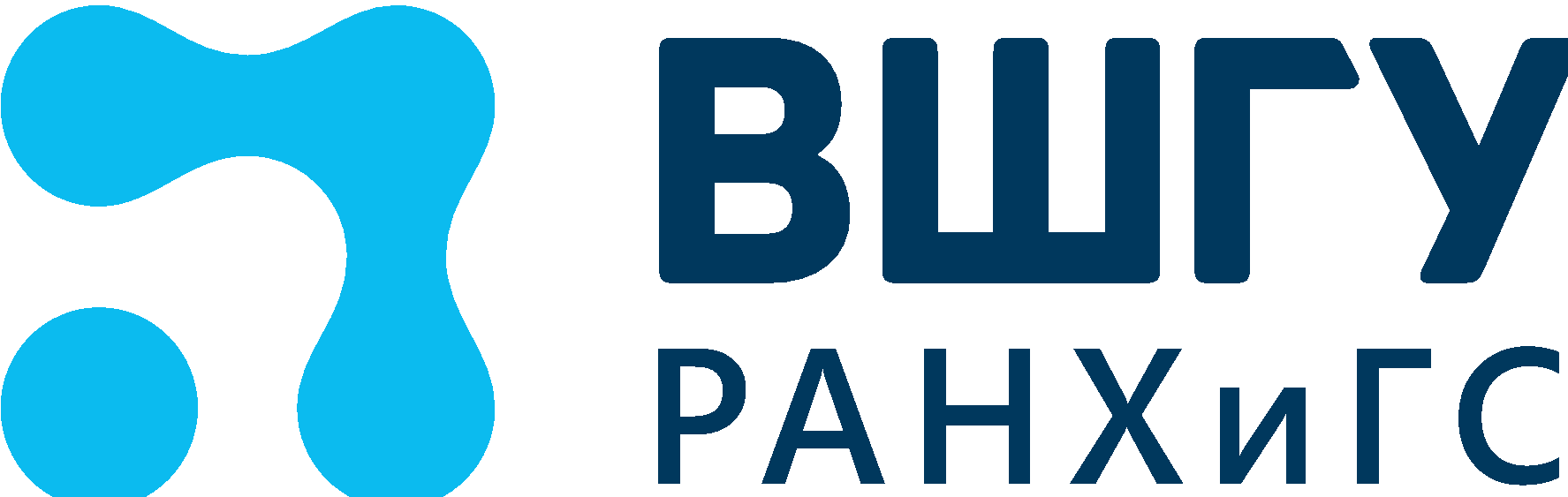 Система мотивации сотрудников
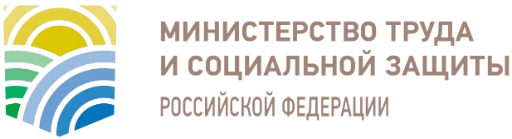 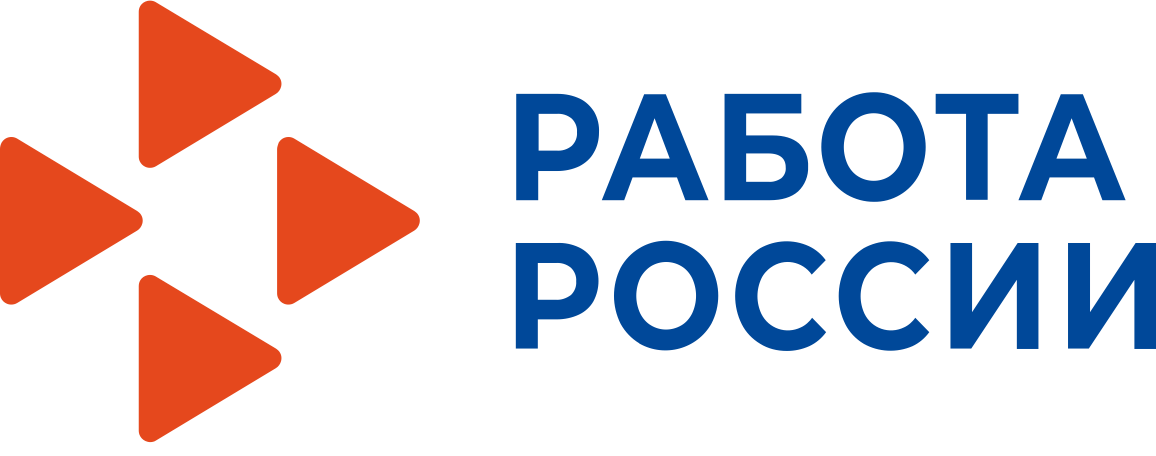 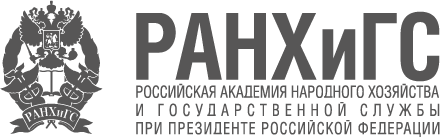 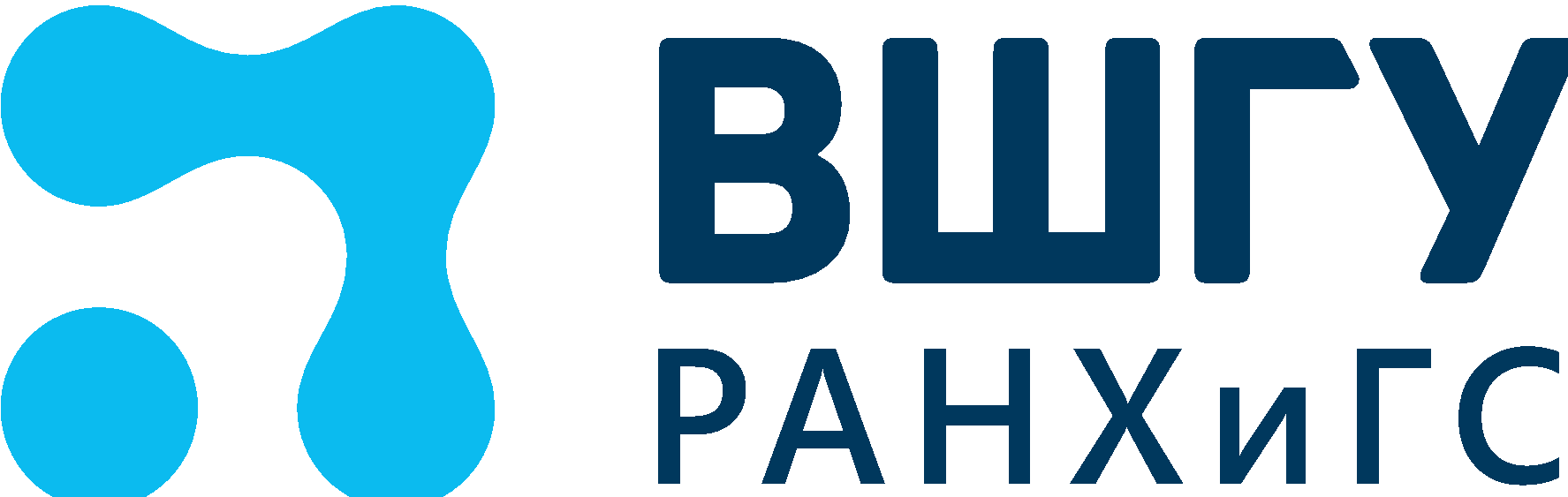 Команда 41. Чуякина Оксана, Брянская область   2. Говорова Екатерина, г. Москва  3. Щетинщикова Елена, Калужская область  4. Османов Осман, Московская область 5. Цагареишвили Сергей, Владимирская область 6. Харитонова Лариса, Брянская область 7. Нурзат Урана, Республика Тыва 8. Клочкова Галина, Тверская область 9. Зыкова Светлана, Тверская область
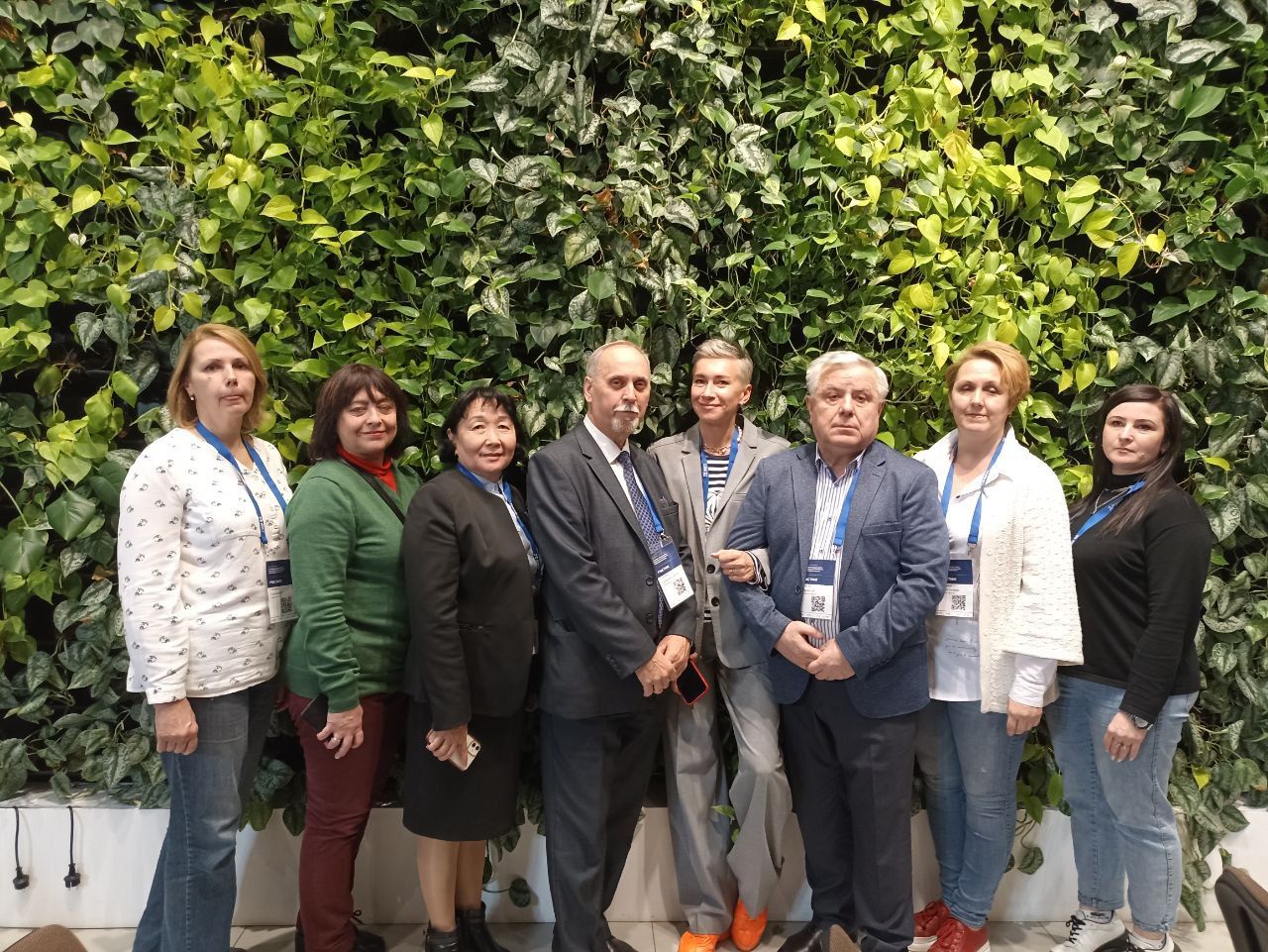